Joulupallo
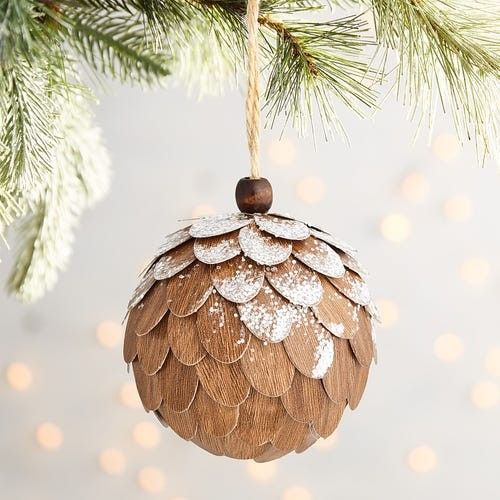 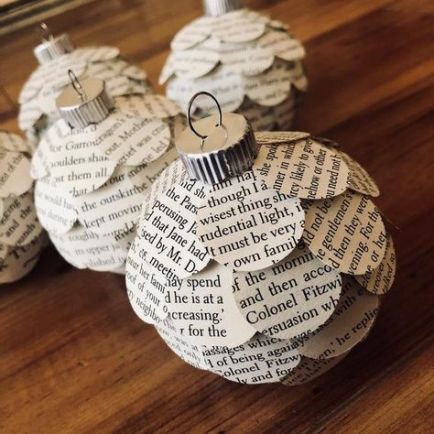 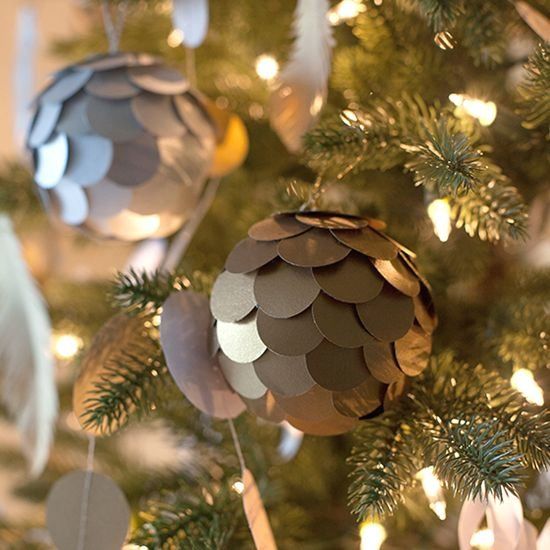 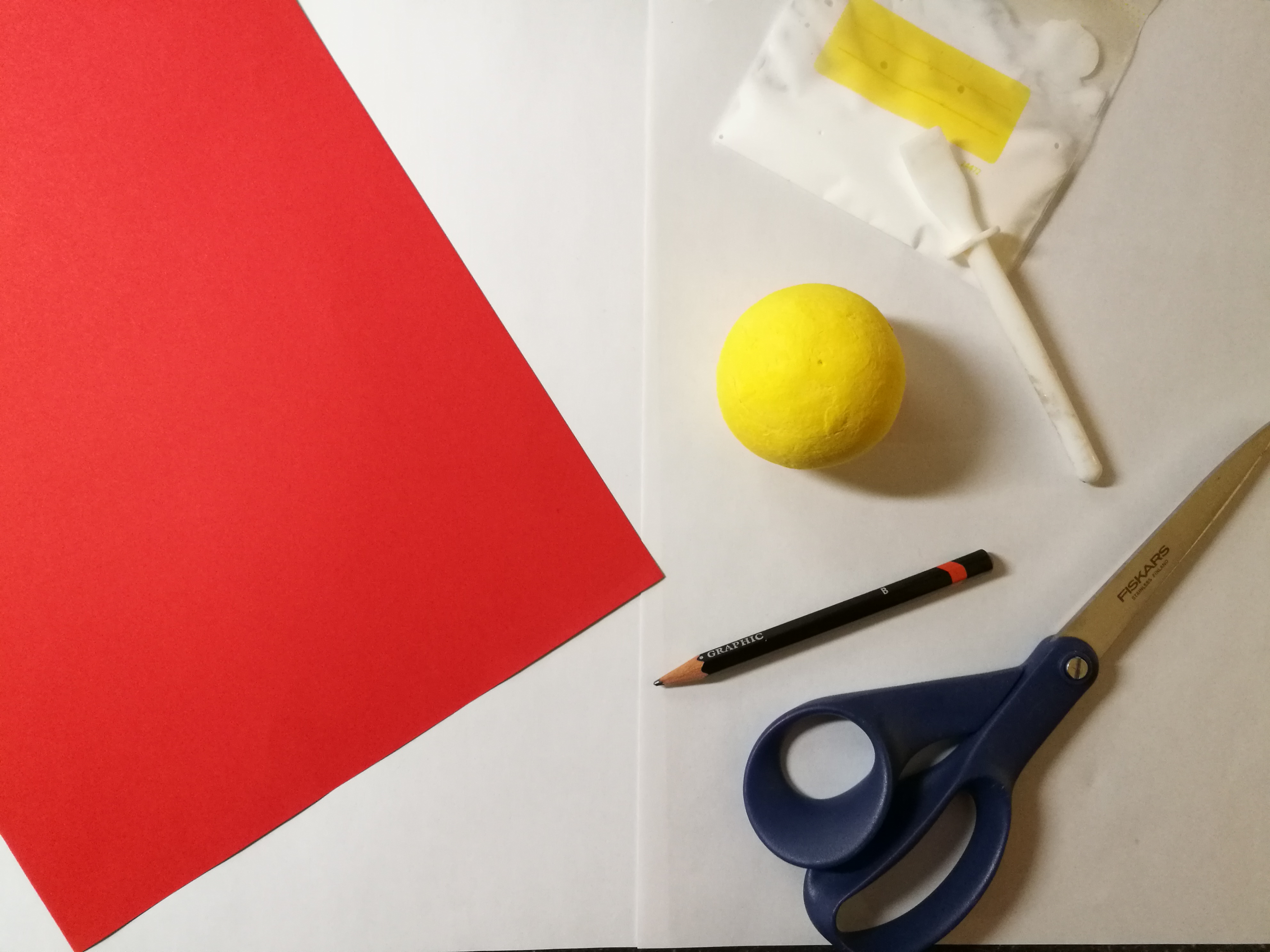 Tarvitset pallon, liimaa, pahvin ja sakset
Leikkaa pahvista u:n muotoisia paloja
Liimaa palat kerroksittain palloon kiinni. Pallon ylä ja ala osassa voit käyttää pienempiä paloja
Kävyn muoto alkaa valmistua
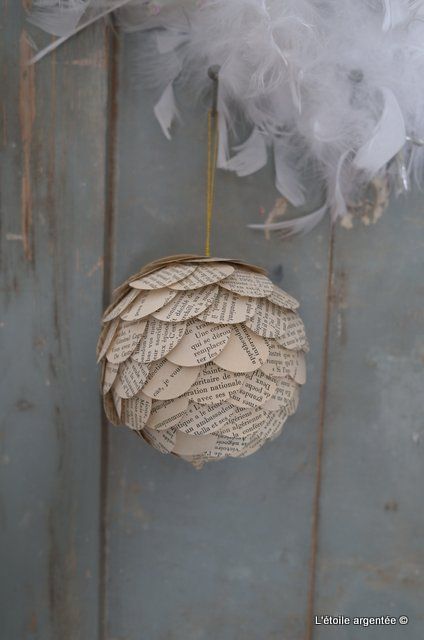 Ota valmiista työstä kuva ja lähetä se opettajalle. Iloista joulun aikaa!